Acceleration analysis
Acceleration analysis
Acceleration analysis of slider crank mechanism
ωAB2  AB
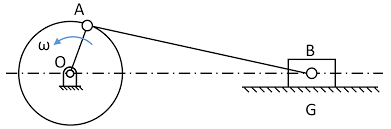 Link OA rotates with constant speed.
aA
aB/A
AB α
Acceleration of point A.
Magnitude:   aA = ωOA2  OA

Direction:  Along AO
Acceleration of point B.

Direction:  Horizontal
Acceleration analysis
Acceleration analysis of slider crank mechanism
ωAB2  AB
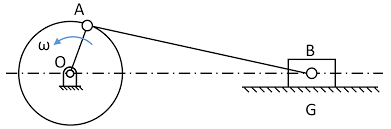 Link OA rotates with constant speed.
aA
aB/A
AB α
aA
Acceleration of point A.
Magnitude:   aA = ωOA2  OA

Direction:  Along AO
Acceleration of point B.

Direction:  Horizontal
Acceleration analysis
Acceleration analysis of slider crank mechanism
ωAB2  AB
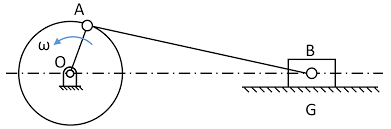 Link OA rotates with constant speed.
aA
aB/A
AB α
aA
Acceleration of point A.
Magnitude:   aA = ωOA2  OA = 2 m/s

Direction:  Along AO
Acceleration of point B.

Direction:  Horizontal
Define scale:
b
ωOA2  OA = 2.5 cm
( o, g)
AB α
a
ωOA2  OA
ωAB2  AB
Truss problem
Step-1
Identify the types of support in truss member
Ladder problem
Step-1
Identify the types of support in truss member
12 k N
20 k N
2 m
2 m
3 m
2 m
A
B
C
D
E
H
Roller support
4 m
G
F
Fixed  support
Truss problem
Step-2
Apply support reaction force in truss member
Truss problem
1. Roller support:

Only reaction force occur perpendicular to contact surface.

2. Fixed support :

Reaction force occur in horizontal and vertical direction both.
Free body diagram of entire truss member.
12 k N
20 k N
2 m
2 m
3 m
2 m
A
B
C
D
E
12 k N
20 k N
RAY
H
4 m
G
Step-3
RFx
Apply force and moment equilibrium conditions
     a) Σ Fx = 0
     b) Σ Fy = 0
     c) Σ MP = 0
       P is a point about which moment need to calculated. (You have to choose point P)
F
RFY
Truss problem
1) Force equilibrium about 
    x- axis.

               Σ Fx = 0

                 RFx = 0

 2) Force equilibrium about
     y –axis.
                Σ Fy = 0
    RAY + RFY = 32 KN.
 3) Moment equilibrium about
    point F.
    
      RAY * FX ( ACW)  + 20 kN * 3 m (ACW)= 0
      RAY * 6 m + 20 KN * 3 m = 0
Free body diagram of entire truss member.
12 k N
20 k N
2 m
2 m
3 m
2 m
A
B
C
D
E
RAY
H
4 m
G
Line of action
 of force 20 kN
Line of action of force RAY
X
F
Y
RFx
Perpendicular distance from F on line of action of force RAY
RFY
Perpendicular distance from F on line of action of force 20 KN act at point E.
RAY  =  - 10 KN
Truss problem
RAY + RFY = 32 KN.

  - 10 KN + RFY = 32 KN.

                   RFY  = 42 KN.
Truss problem
12 k N
20 k N
1    a) Determine the forces in all the members.
2 m
2 m
3 m
2 m
A
B
C
D
Ⴔ
E
Ɵ
-10 KN
H
Calculate angle (Ɵ)
       In Δ ADF,
              tan (Ɵ)



2. Calculate angle (Ⴔ) 
        In  Δ DEF,
               tan (Ⴔ)  =
4 m
G
p
=
b
4
F
tan (Ɵ)   =
6
Ɵ   =  33.690
42 KN
p
b
4
tan (Ⴔ)   =
Ⴔ   =  53.130
3
Truss problem
1    a) Calculate member force in all member.
Method of  Joint
First we select a joint where only two member is connected.

      Joint A  ( AB and AH )
      Joint E   ( ED and EF)
2. Draw Free body diagram of
    joint at E or A
(it is upto you which joint you wanted to draw first) 
    I will select Joint E.
        FBD of Joint E
12 k N
20 k N
2 m
2 m
3 m
2 m
A
B
C
D
Ⴔ
FED
E
Ɵ
-10 KN
H
FEF
4 m
G
F
Y
20 k N
42 KN
Force equilibrium about x- axis
FED – FEF Cos(Ⴔ) = 0
Force equilibrium about y-axis
20 – FEF Sin (Ⴔ ) = 0
Solve this two equation find the force FED and FEF
E
FED
X
Ⴔ
FEF
Truss problem
1    a) Calculate member force in all member.
Method of  Joint

3. Select joint A. Draw Free body diagram of    joint at A
12 k N
20 k N
FAB
FBC
A
B
C
D
Ⴔ
FED
E
Ɵ
FBH
Y
FAH
-10 KN
H
FAB
X
A
FEF
Ɵ
4 m
G
FAB
FBC
FBH
FAH
=
=
-10 KN
Sin(90)
Sin(90)
Sin(180)
Force equilibrium about x- axis
      FAB + FAH Cos(Ɵ) = 0
Force equilibrium about y-axis
10  - FAH Sin (Ɵ ) = 0
Solve this two equation find the force FAH and FAB
F
42 KN
Truss problem
1    a) Calculate member force in all member.
12 k N
20 k N
FAB
FBC
A
B
C
D
Ⴔ
FED
E
Ɵ
FAH
-10 KN
H
FEF
FCG
4 m
G
FCH
FAH
FCG
=
=
Sin(180)
F
Sin(180 -Ⴔ)
Sin(Ⴔ)
42 KN
Truss problem
Method of  Joint

4. Now select joint where only
    two unknown member force.
Joint B ( FBC & FBH)
Joint F  ( FEG & FFD)
      Draw FBD at Joint B
12 k N
20 k N
FAB
FAB
FBC
A
B
C
D
Ⴔ
FED
E
Ɵ
FBH
FAH
-10 KN
H
FBC
FAB
FEF
B
4 m
FFD
G
FBH
FFG
Force equilibrium about x- axis
       FBC  - FAB = 0
Force equilibrium about y-axis
      FBH = 0
FAB is unknown to us So we can find FBC .
FEF
F
42 KN
Truss problem
Method of  Joint

4 b) Joint F  ( FEG & FFD)
      Draw FBD at Joint F
Δ ABH & Δ BCH are congruent.
Therefore angle C = angle A
12 k N
20 k N
FAB
FAB
FBC
A
FFD
B
C
D
FED
Ⴔ
E
Ɵ
Ɵ
FEF
FFG
FCH = ??
FAH
FBH
900 - Ⴔ
900 - Ɵ
FAH
-10 KN
H
FHG = ??
FEF
4 m
FFD
G
42 KN
Draw FBD at Joint H
FFG
FEF
F
FCH = ??
42 KN
FAH
H
FHG = ??
Thank you